IPATS AIR TRANSPORTS
Fixed Wing – Pilatus PC-12
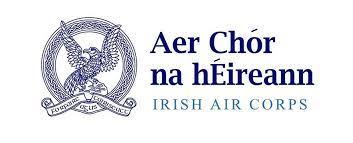 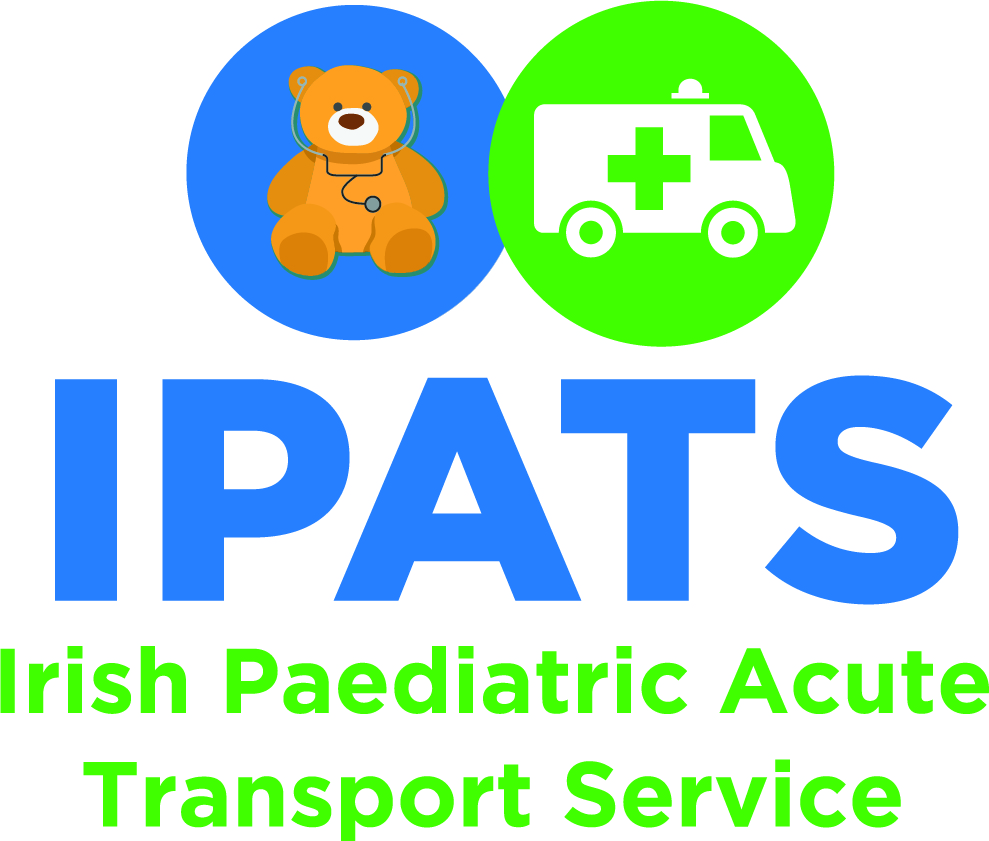 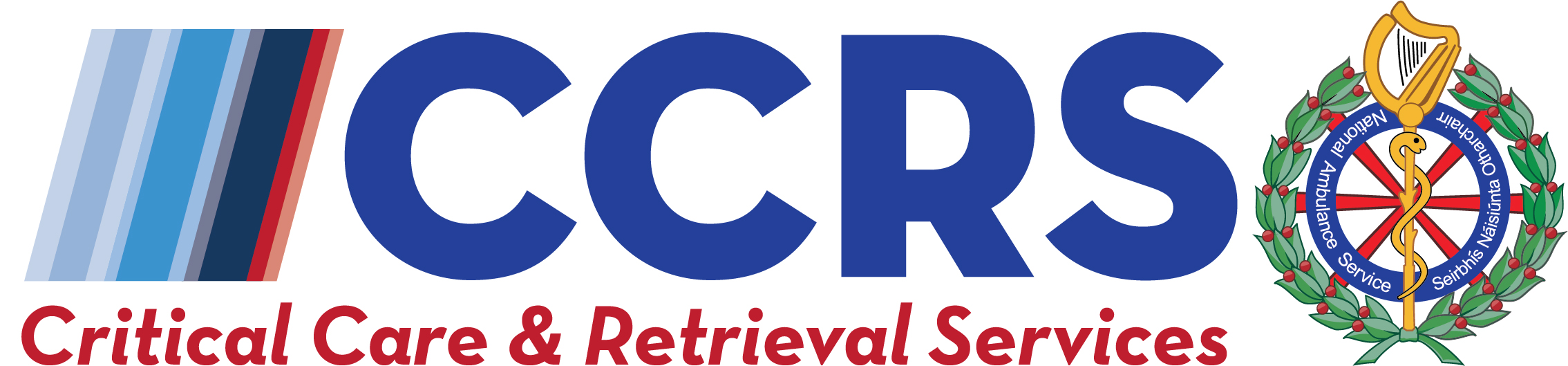 The Pilatus  PC-12 is a fixed wing plane provided by the Irish Air Corp.  It is used by IPATS to transfer infants and children overseas.  The plane must be reconfigured for air ambulance missions and the life port loaded onto the plane before patient arrival.  

Patient transfer is via specialized ramp from a standard Ferno trolley with the aerosled attached via the clip deck.  

Patient is loaded headfirst into the craft and lies with their head towards the front of the plane.
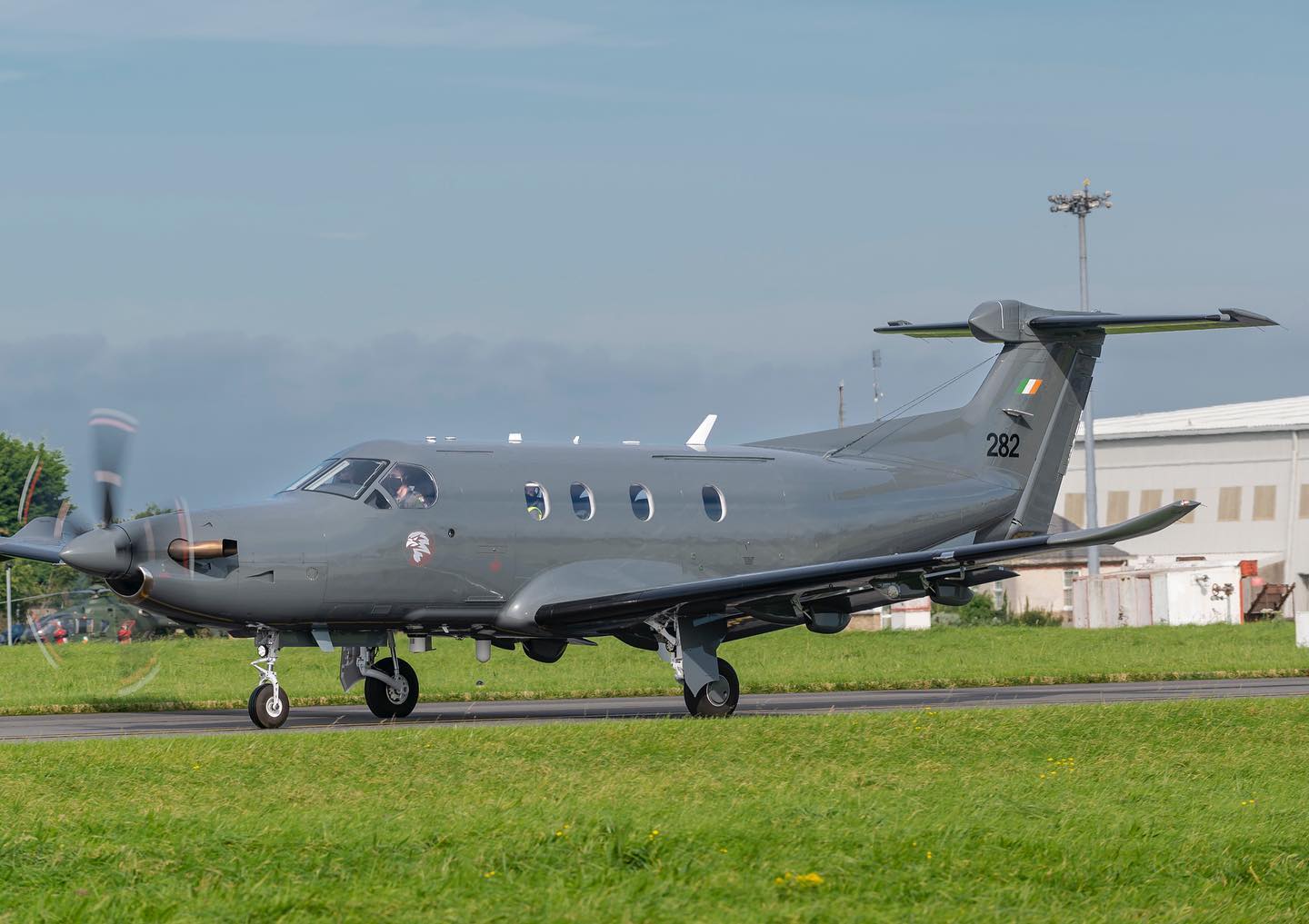 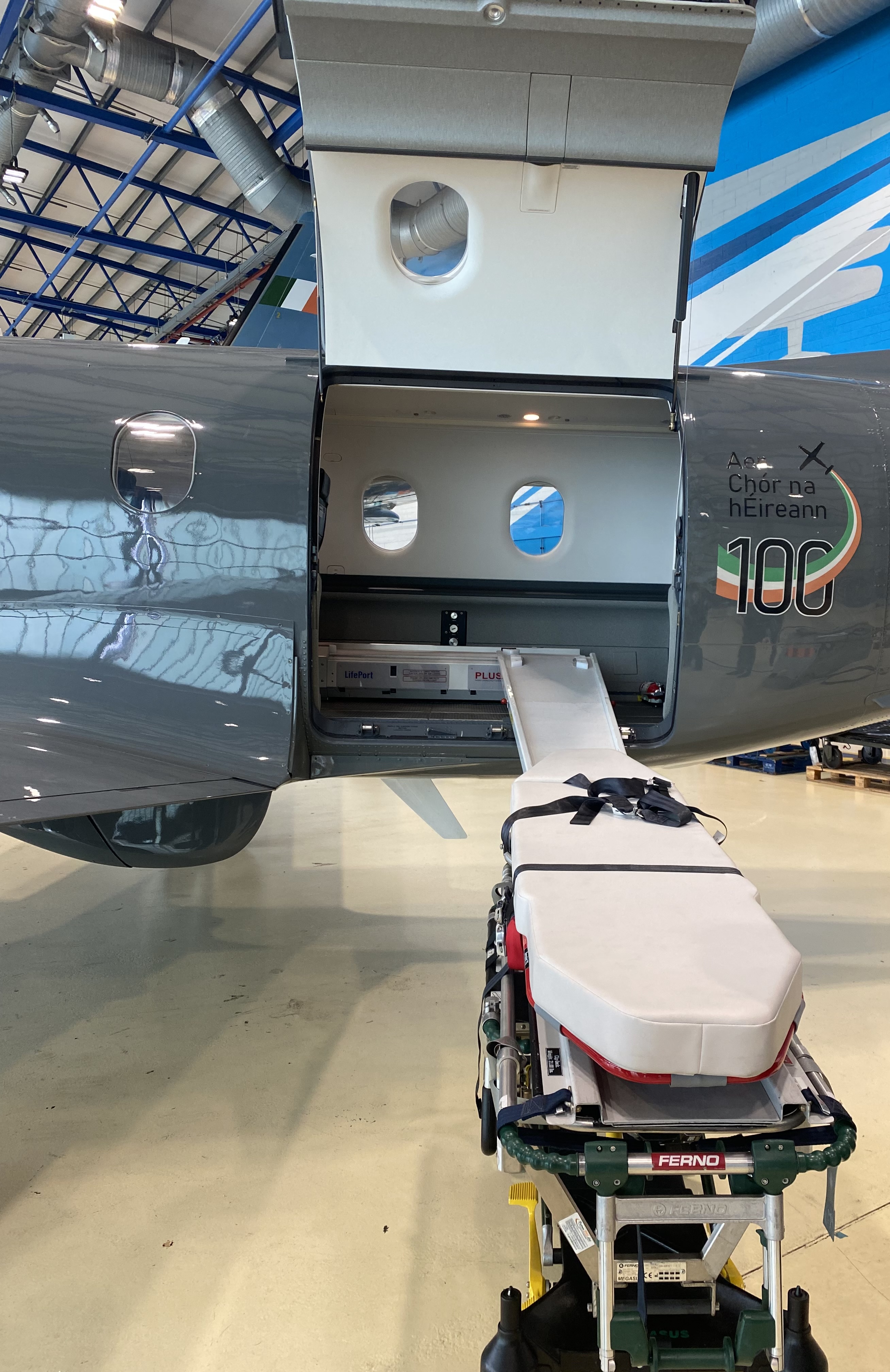 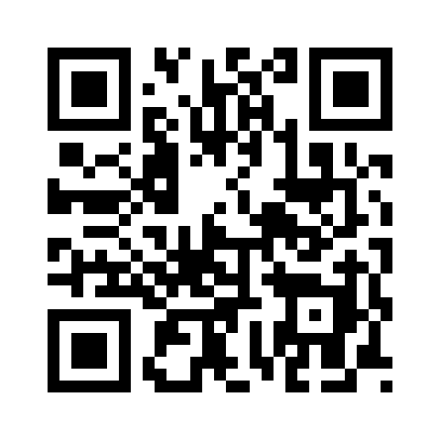 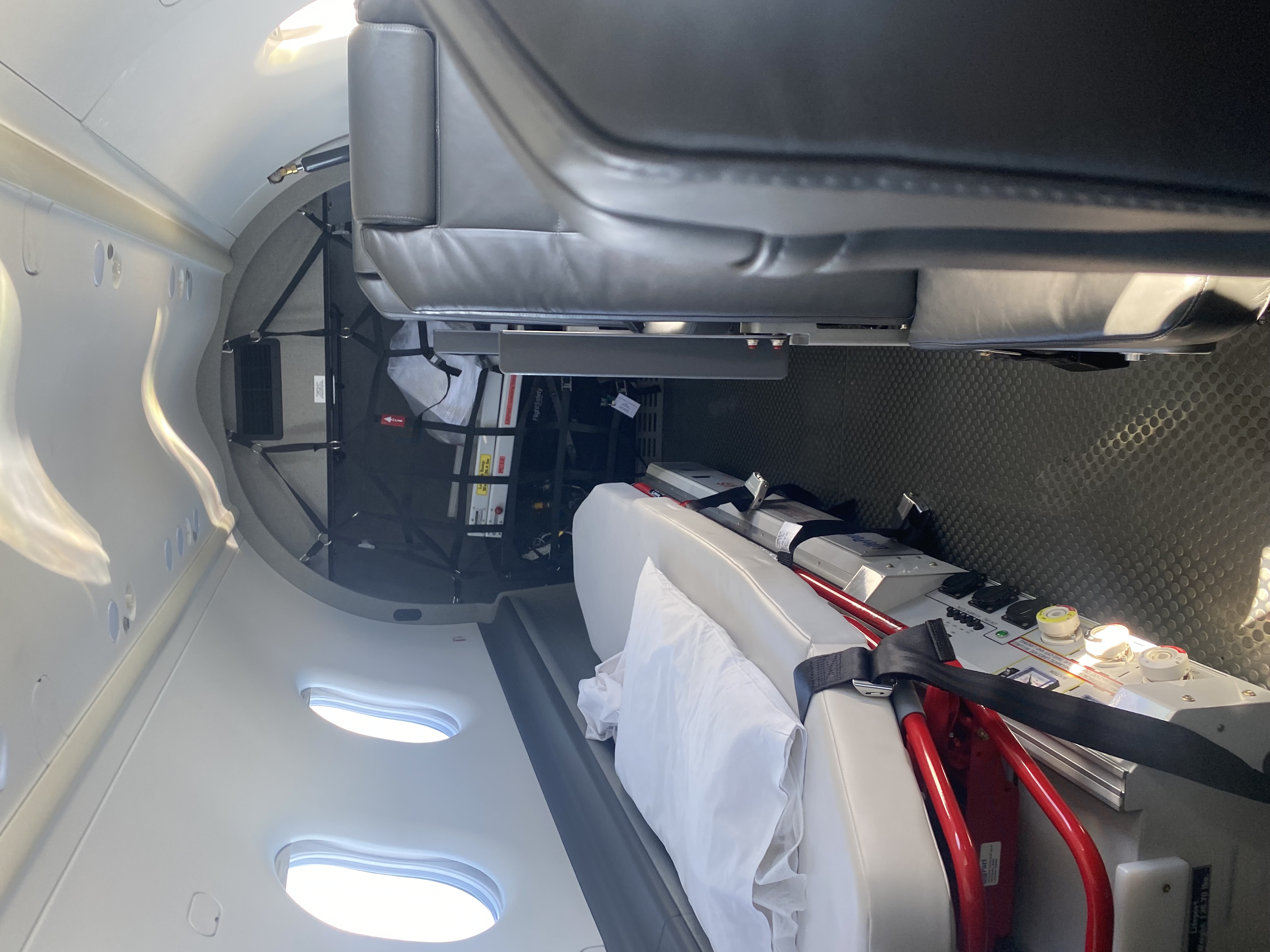 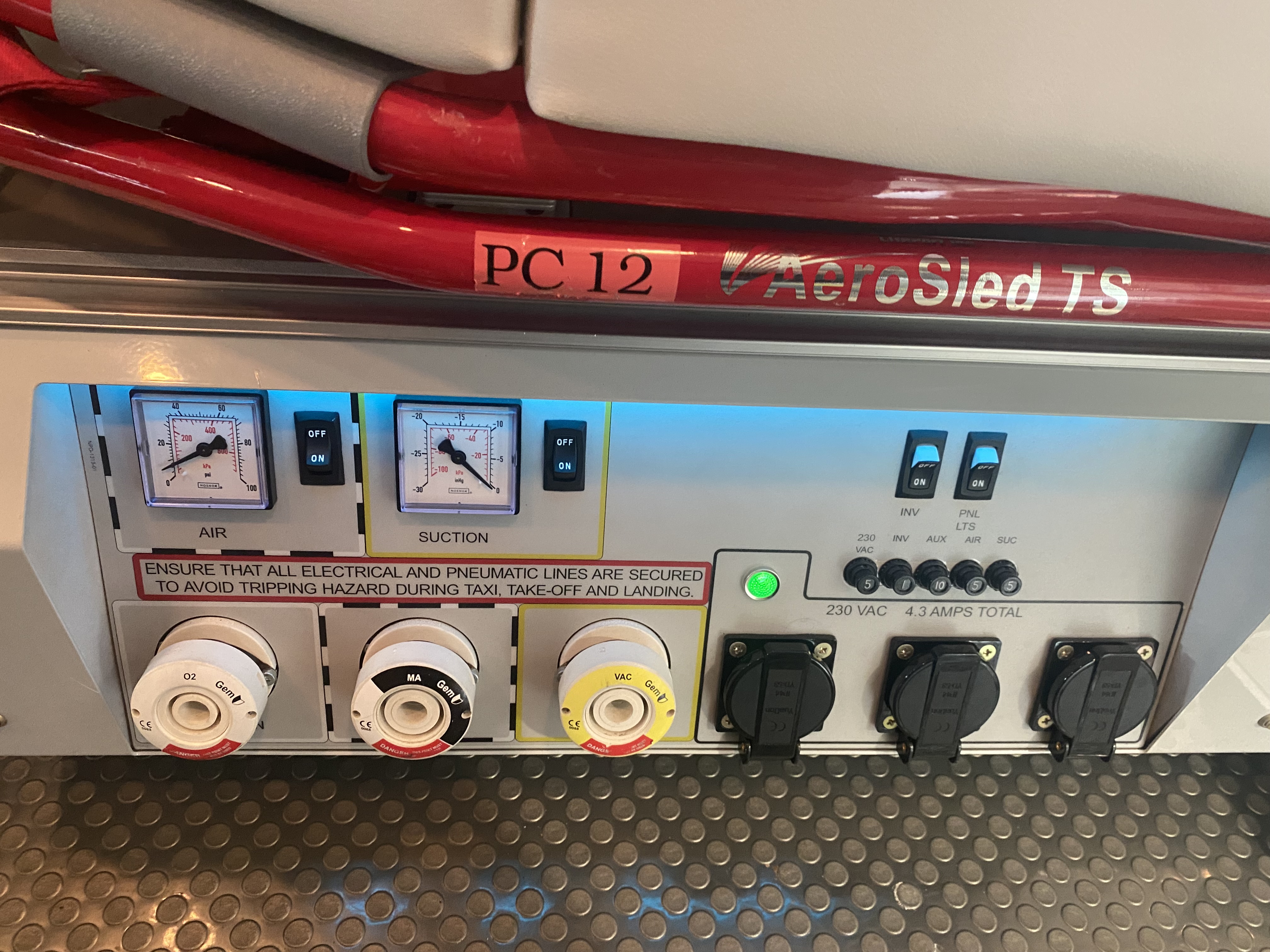 Pt. loading 
video
Pt. Unloading 
video
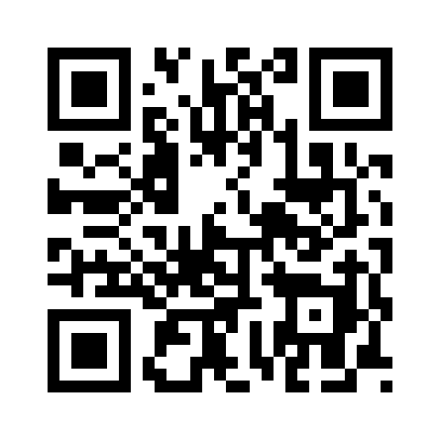 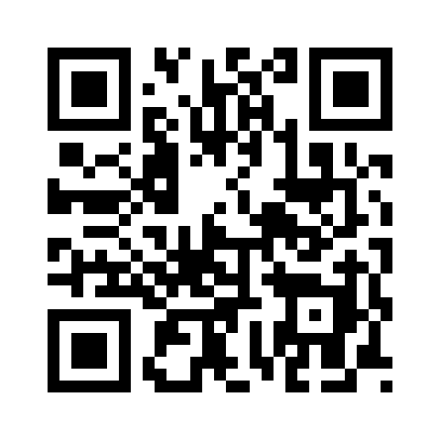 Alveolar
Gas Calc.
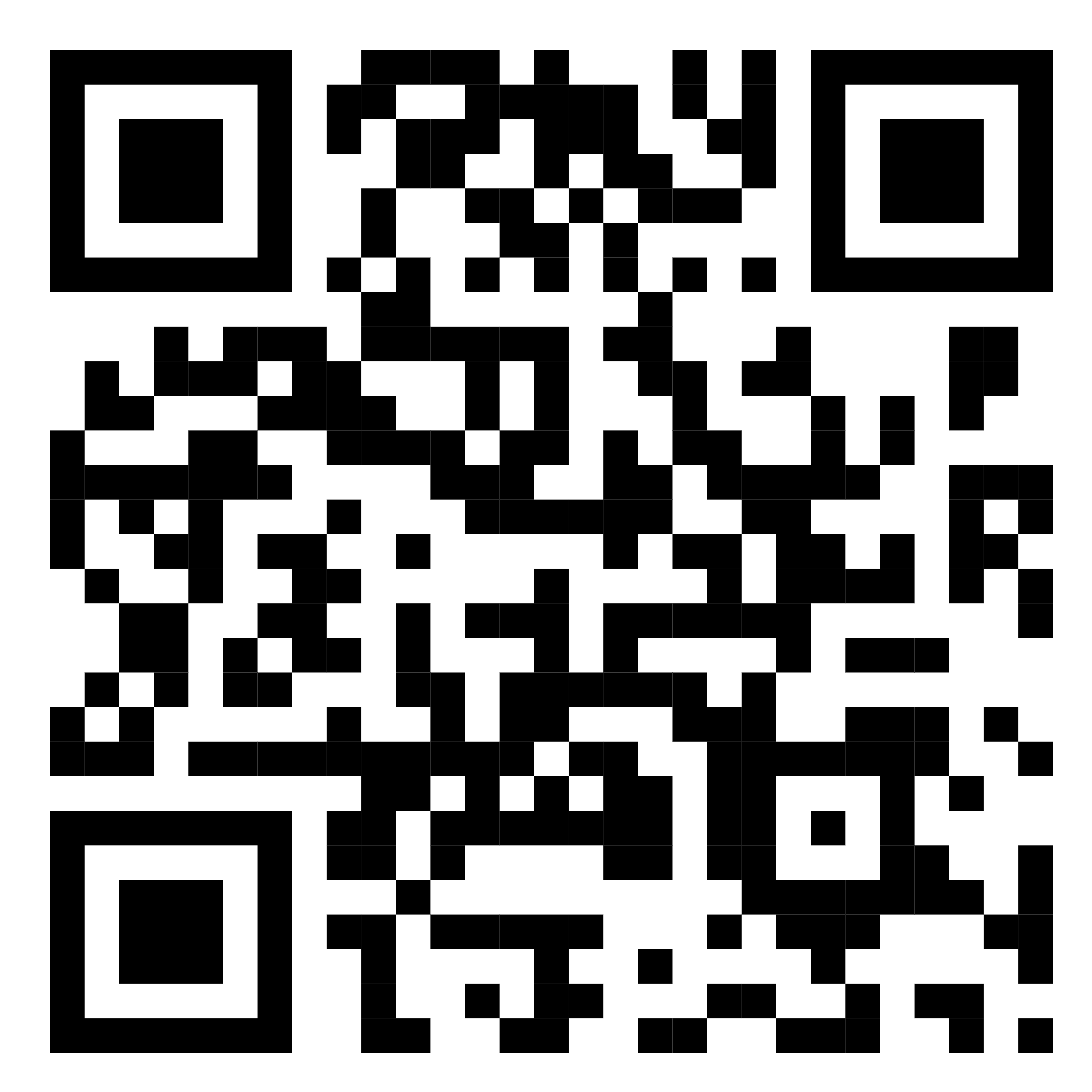 IPATS AIR TRANSPORTS
Pre-Departure Checklist
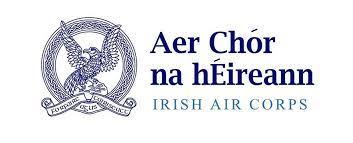 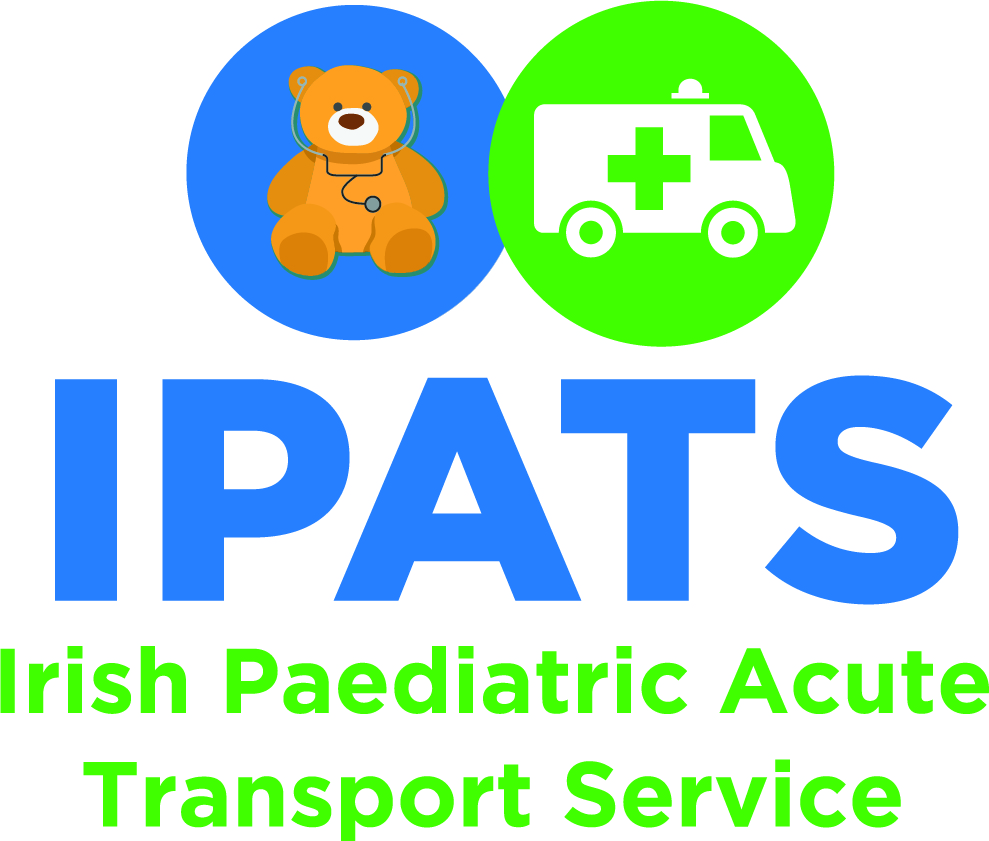 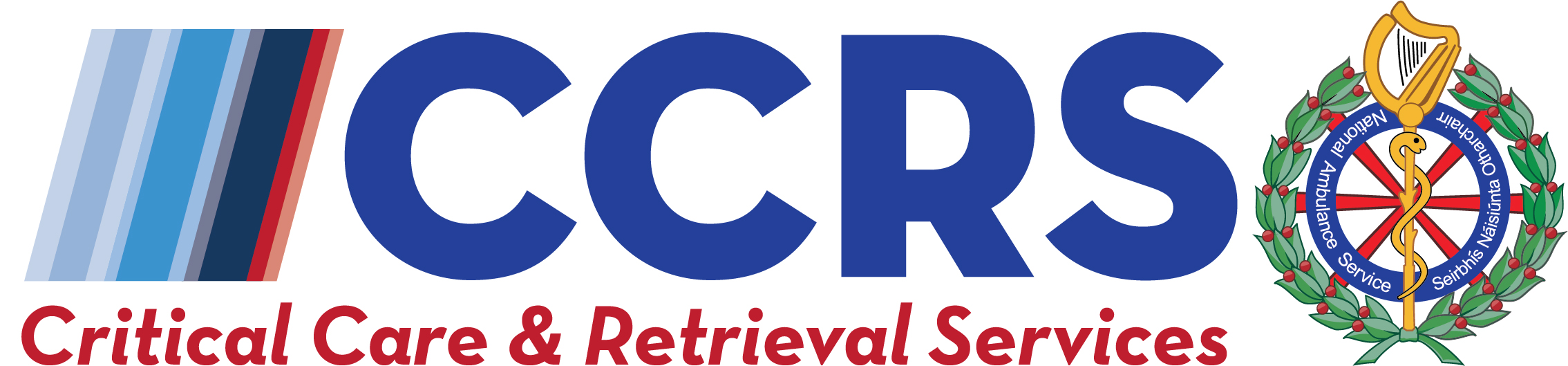 Staff Checklist
Equipment Checklist
Aeromedical Red Bag

Patient specific Airway bag

Spare Massimo + batteries

iSTAT machine/Cartridges

Patient specific Drug/Fridge bag

Zoll monitor + relevant 
      consumables

Hamilton + Relevant 
      consumables

Braun Pumps x3 + 1 Infusomat

Appropriate ACRs
Passport emailed to NAC 
      neoc.aeromedical@hse.ie

Mobile phones + charger

Jackets/layers

Food/Fluids

Anti emetics (if required)

Retrieval cash funds 
      (overseas only)

AnnexF Form sent to neoc.aeromedical@hse.ie

NAC DESK: 1850 211869
Spare battery bag

Additional equipment (as needed)
I.e. USS/CMAC/iNO

Sufficient Oxygen (calc completed)

Portable Suction + consumables

IPATS folder + Documentation

Transwarmer (if temp reg concerns)

All equipment connected and 
      charging from central power bar

O2 cylinder opened on trolley

O2 hose plugged into ambulance
Patient Checklist
Relevant scheduled medications given

Pt specific emergency medications drawn up

Age appropriate ear protection available 

Sufficient blankets/layers

All pressure areas reviewed

Altitude associated complications identified and discussed with air crew – i.e. risk of desaturation, presence of any air leaks, need for inc. cabin pressure
Working Vascular Access x2 (IV/IO)

All balloon catheters filled with water

Gastric contents emptied 

All pneumo- thorax/peritoneum/cephalus risks considered and mitigated where possible

CXR & labs reviewed

Sedation/muscle relaxation considered
Communication Checklist
Accepting unit contacted to confirm time/bed

NAC desk contacted to confirm ambulance availability on arrival
Discharge Summary

PEWS sheet for past 24hrs

Drug Kardex
Recent laboratory results

CD of all relevant images

Numbers for parents/receiving unit/NAC desk
Parent/Guardian:

Name: ________________________

Number: ______________________

Parent/Guardian:

Name: ________________________

Number: ______________________
Referring Consultant:

Name: ________________________

Number: ______________________

Referring Ward:

Name: ________________________

Number: ______________________
Receiving Consultant:

Name: ________________________

Number: ______________________

Receiving Ward:

Name: _________________________

Number: _______________________